«Комплекс игр для развития креативного мышления на уроках физической культуры»интенсива «Эффективная начальная школа Подмосковья: лучшие практики»
Красикова Ирина Юрьевна, 
учитель физической культуры МБОУ «Центр образования №33», 
Богородский городской округ
Цели и задачи
Цель: развитие мыслительных способностей: формирование творческой личности, развитие природных задатков и творческих способностей обучающихся.
Задачи: 
- создать предпосылки к креативному мышлению; 
- оптимизации интереса к занятиям физической культурой;
- развитие творческого воображения;
- умение находить решения задач в нестандартных ситуациях;
- развитие оригинальной мыслительной деятельности и коммуникативных способностей.
Творческие индивидуальные и парные задания: придумал – выполни
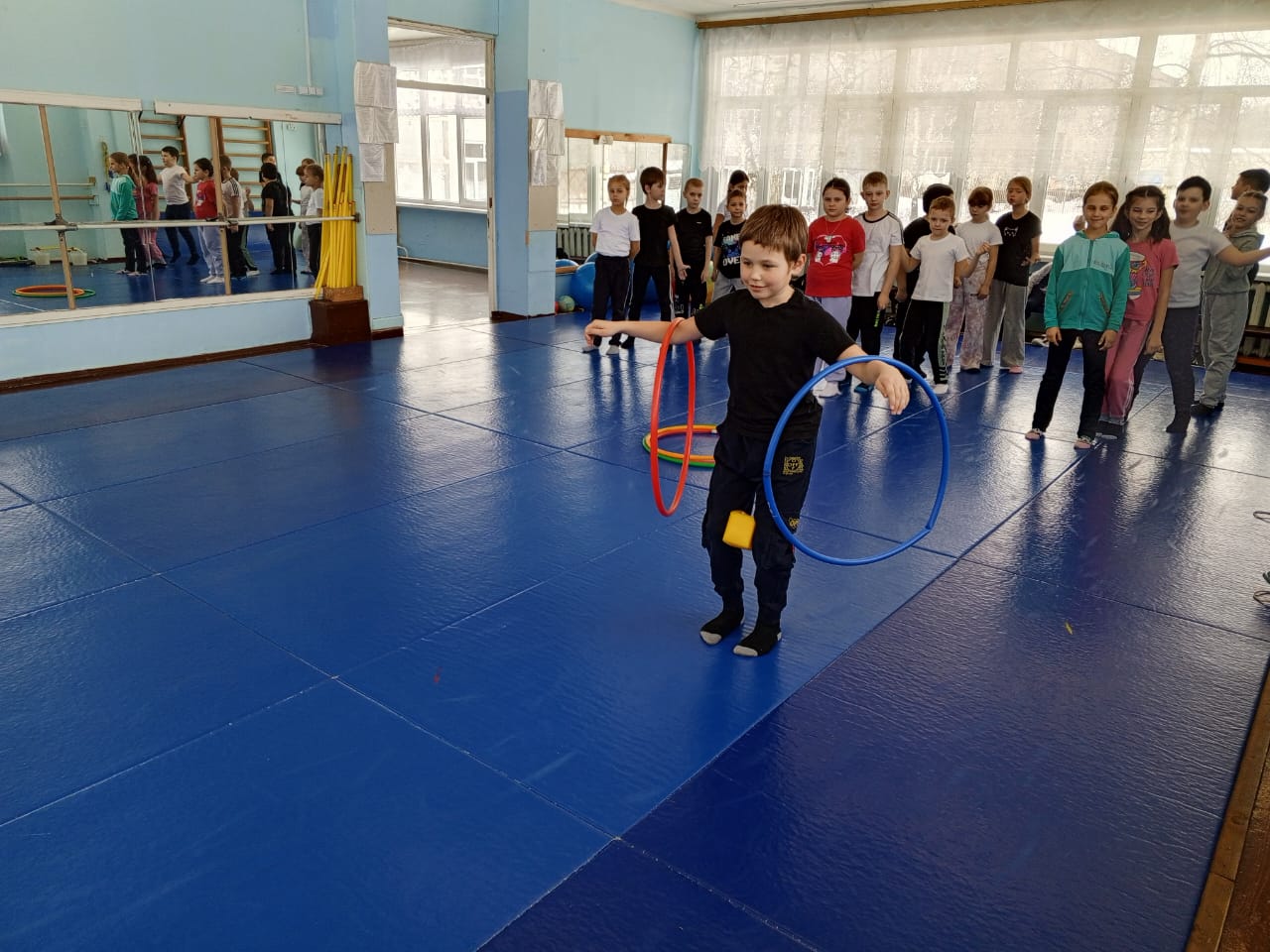 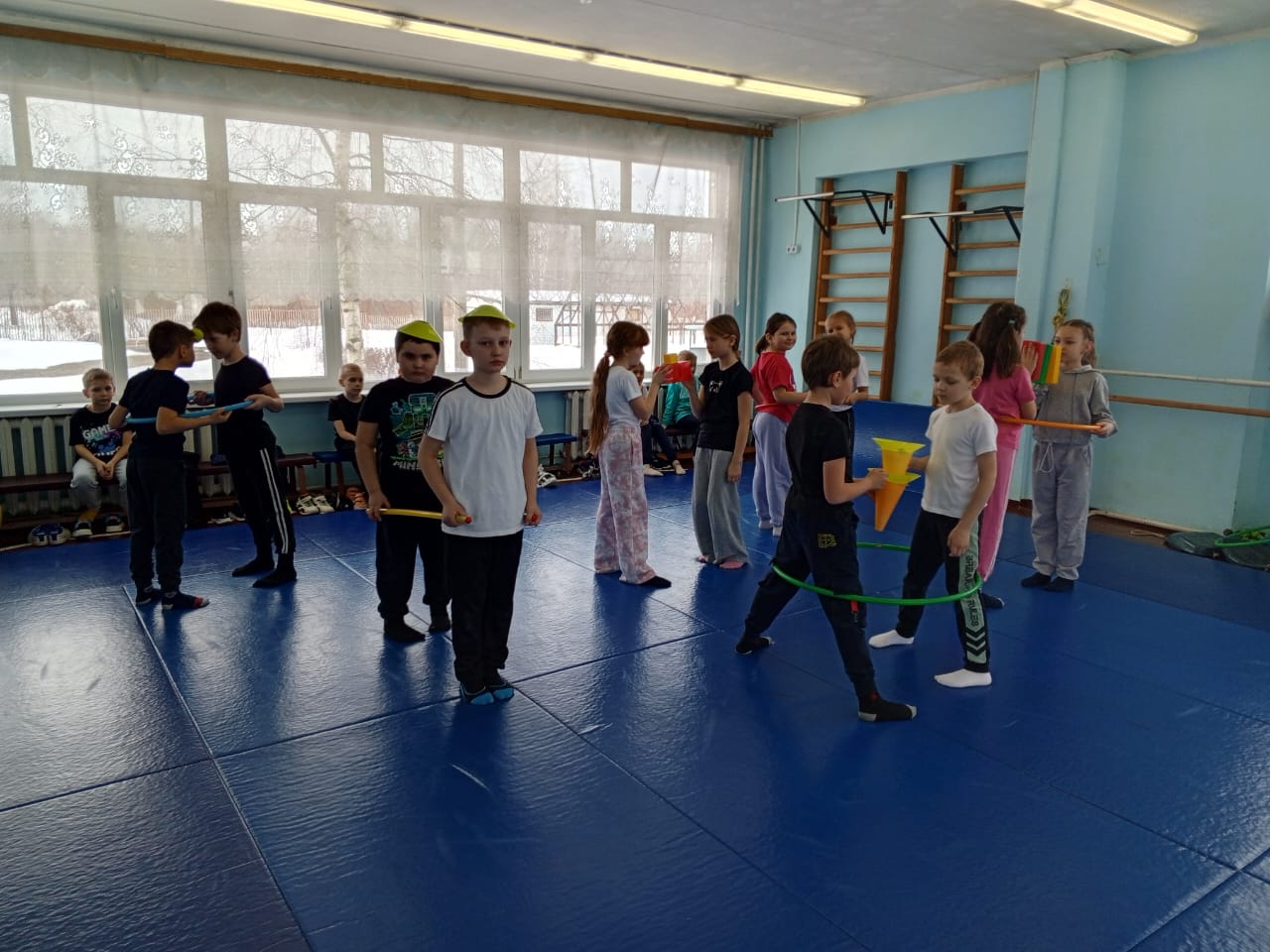 Творческое командное задания: построить …..……..?!!!1.выбор инвентаря                 2.обсуждение идеи3. результат
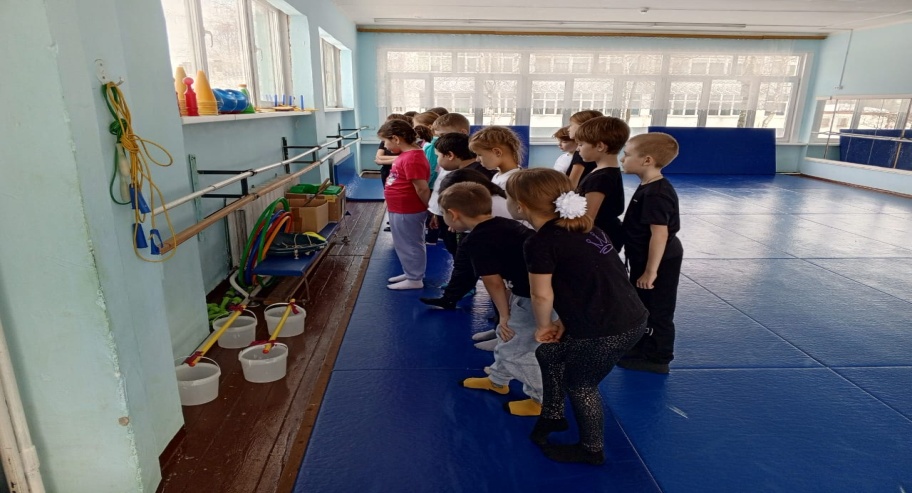 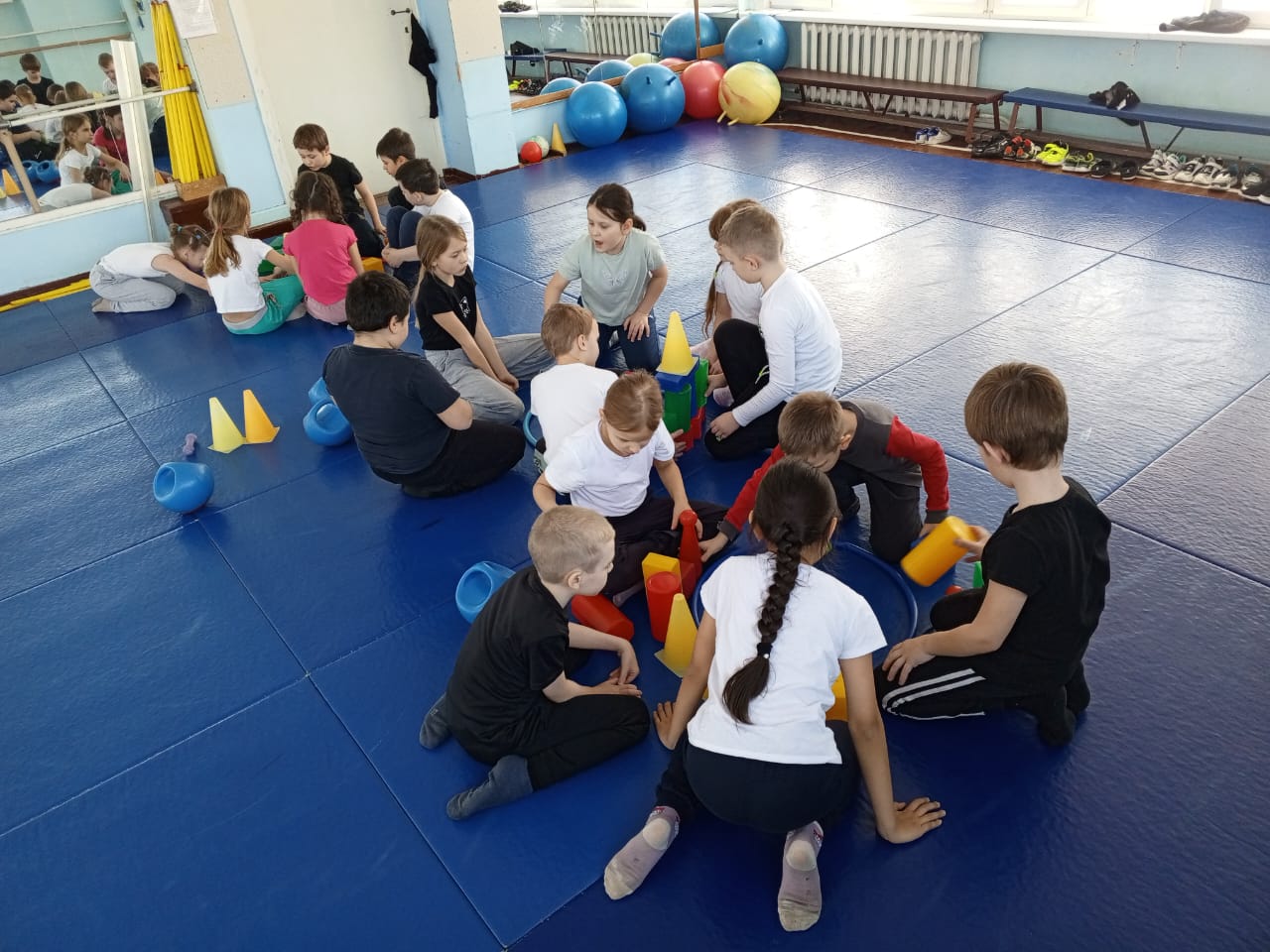 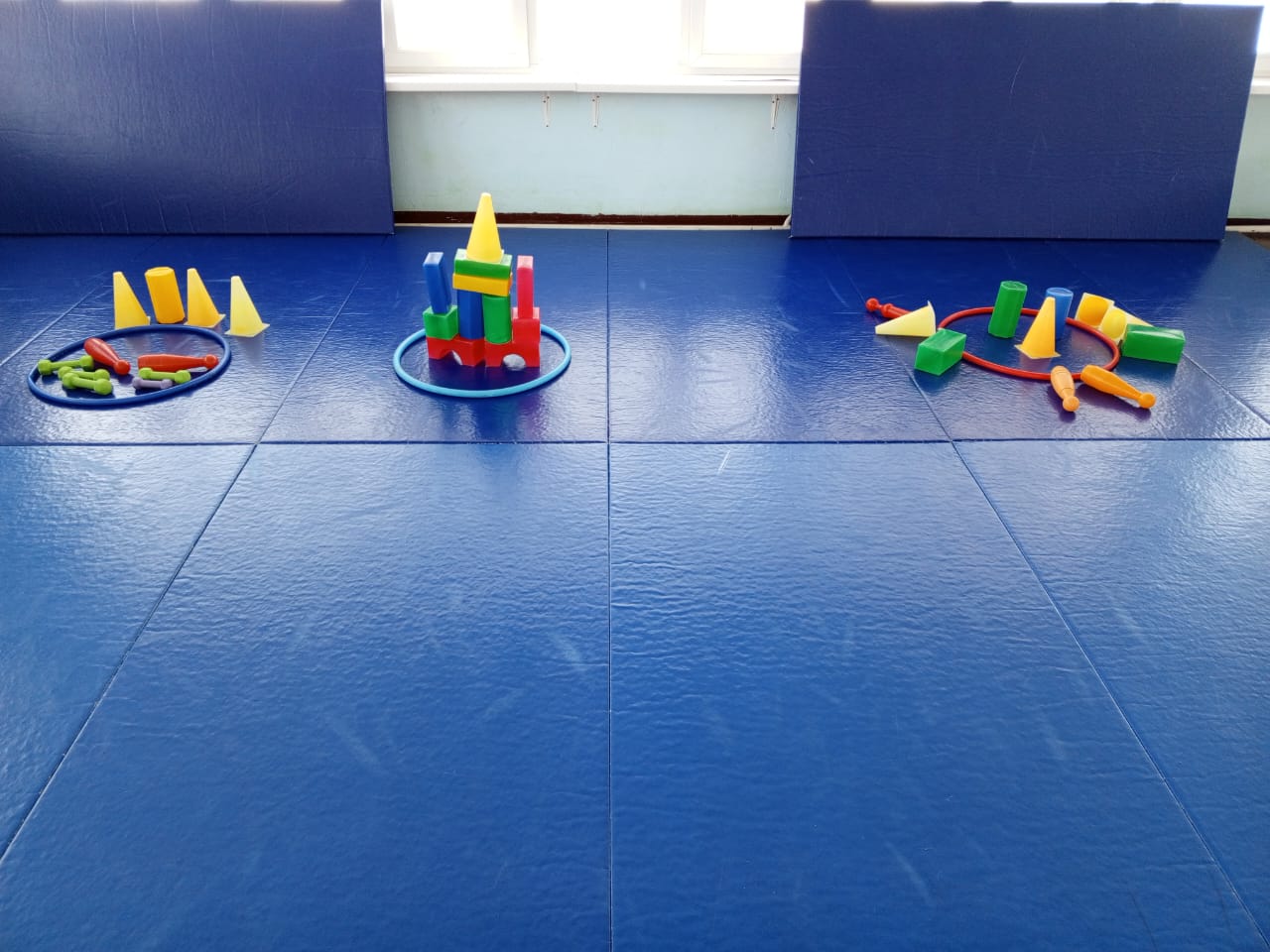 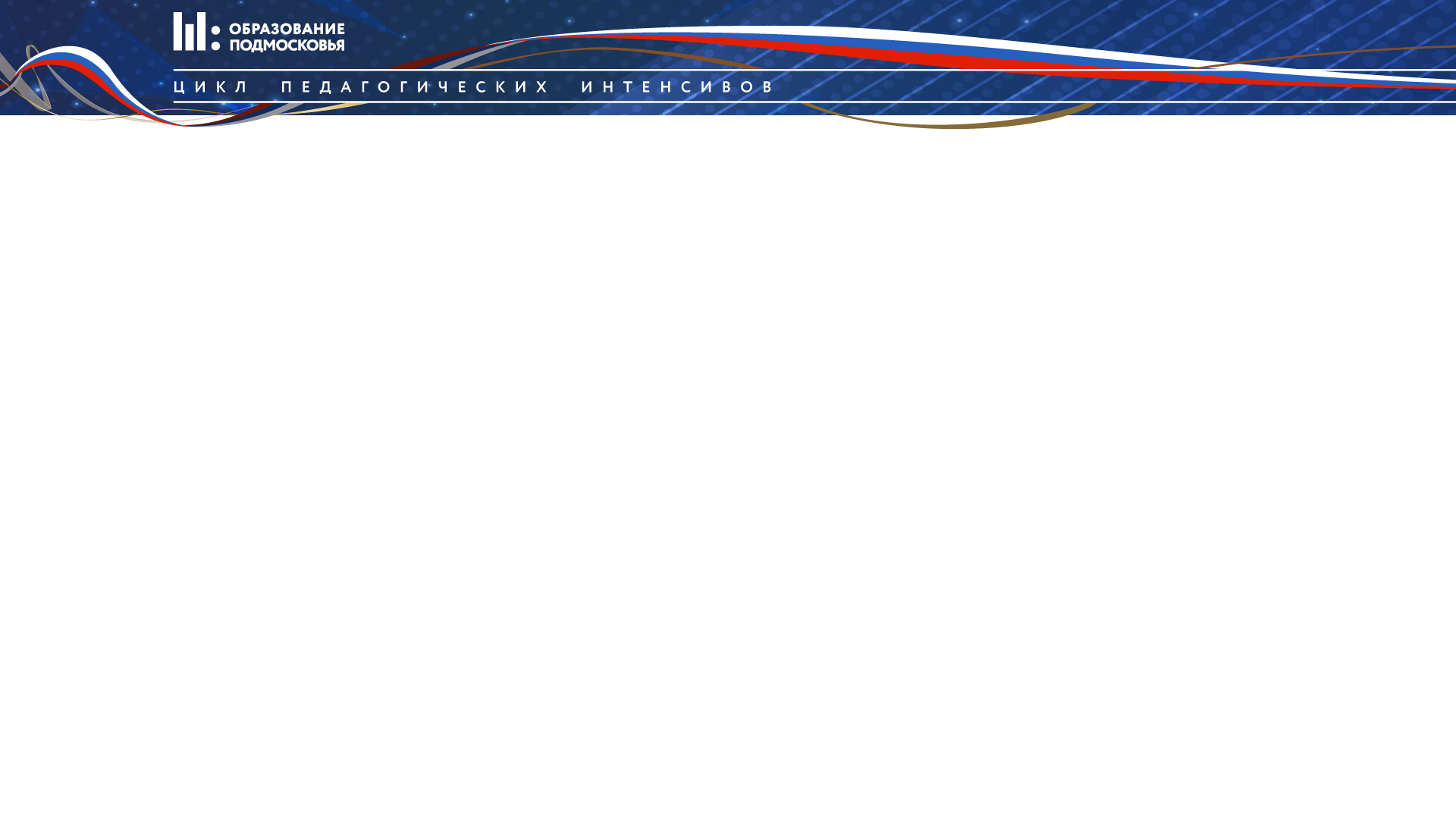 Задания на определенную тему
Построить спортивного снеговика и новогоднюю ёлку
Придумать задание для спортивных эстафет
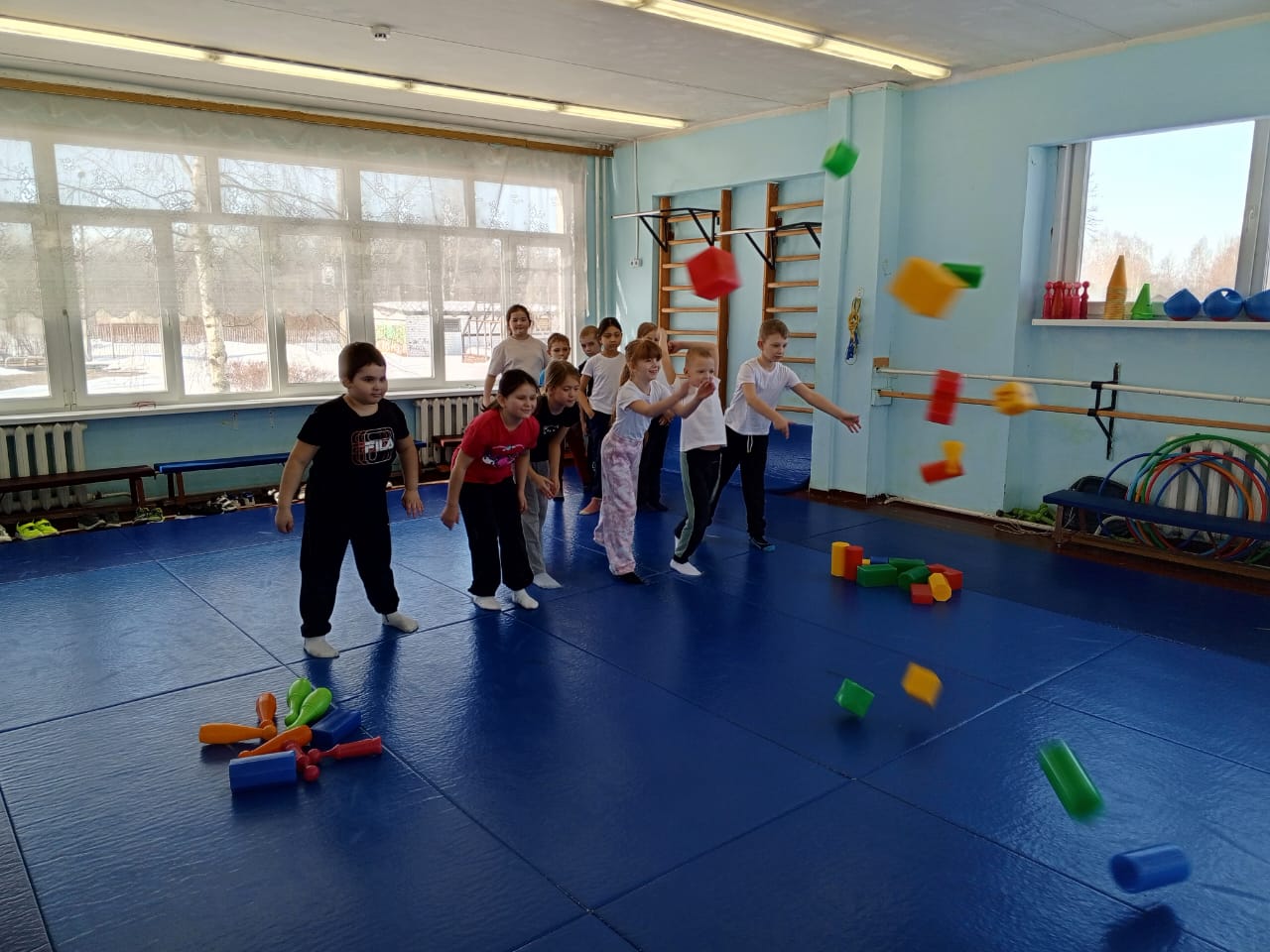 Результат
Урок  с использованием творческих заданий, для обучающихся  более психологически комфортен и интересен, поэтому более продуктивен.
Обучающиеся более инициативны, способны к  организации выполнения заданий, которые проводятся без участия учителя.
Коммуникабельны, умеют слушать товарища, решать поставленную задачу как индивидуально так и в команде.
Более свободно излагают различные 
точки зрения на решение, поставленной задачи
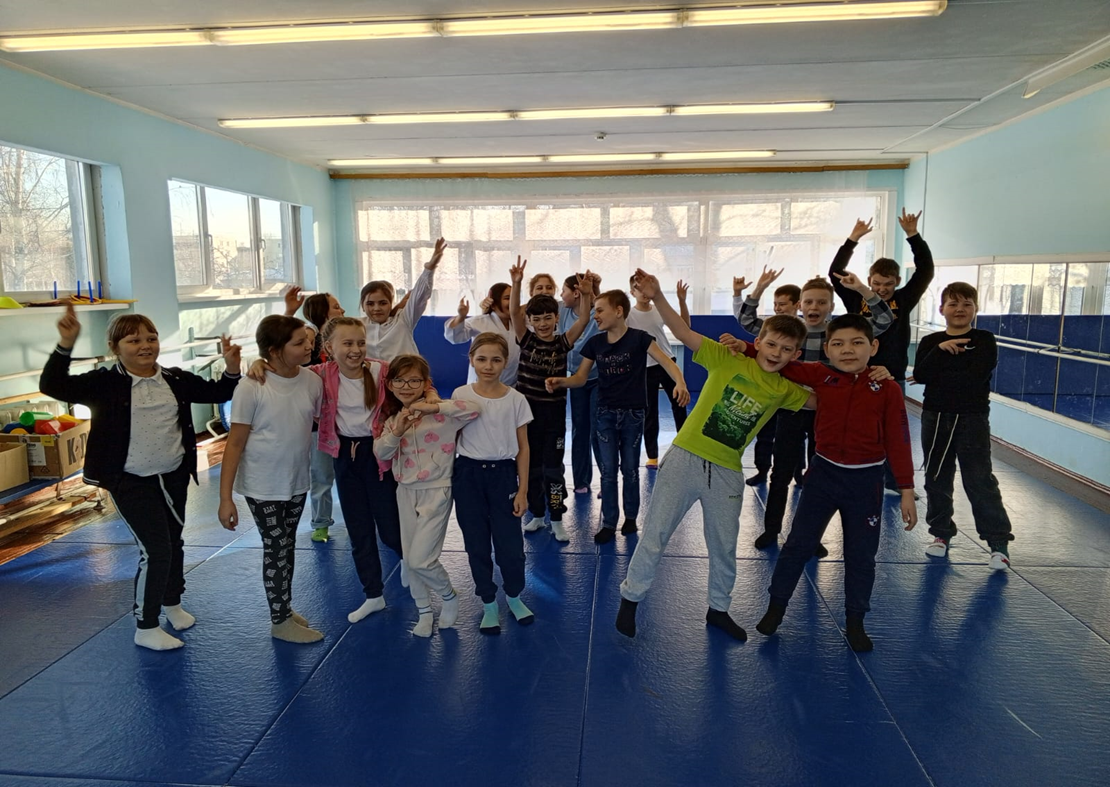 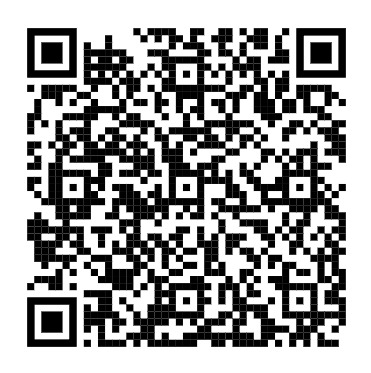 Спасибо!
Контакты: https://sch33-bogorodsk.edumsko.ru/
krasikovairina2010@yandex.ru